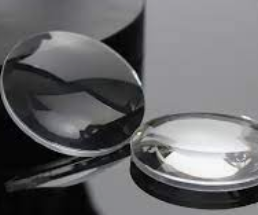 Γυάλινος φακός
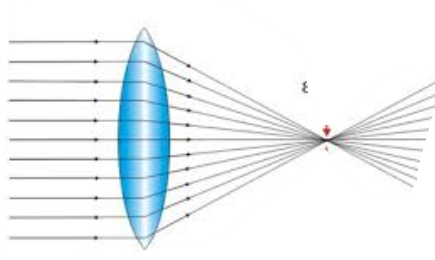 Ακτίνες φωτός που εξέρχονται  από το  φακό
Ακτίνες φωτός που εισέρχονται στο φακό
φακός
Μέρη Μικροσκοπίου
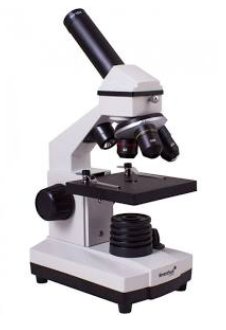 Προσοφθάλμιος φακός
Αντικειμενικοί φακοί
τράπεζα
Κοχλίας εστίασης
Πηγή φωτός